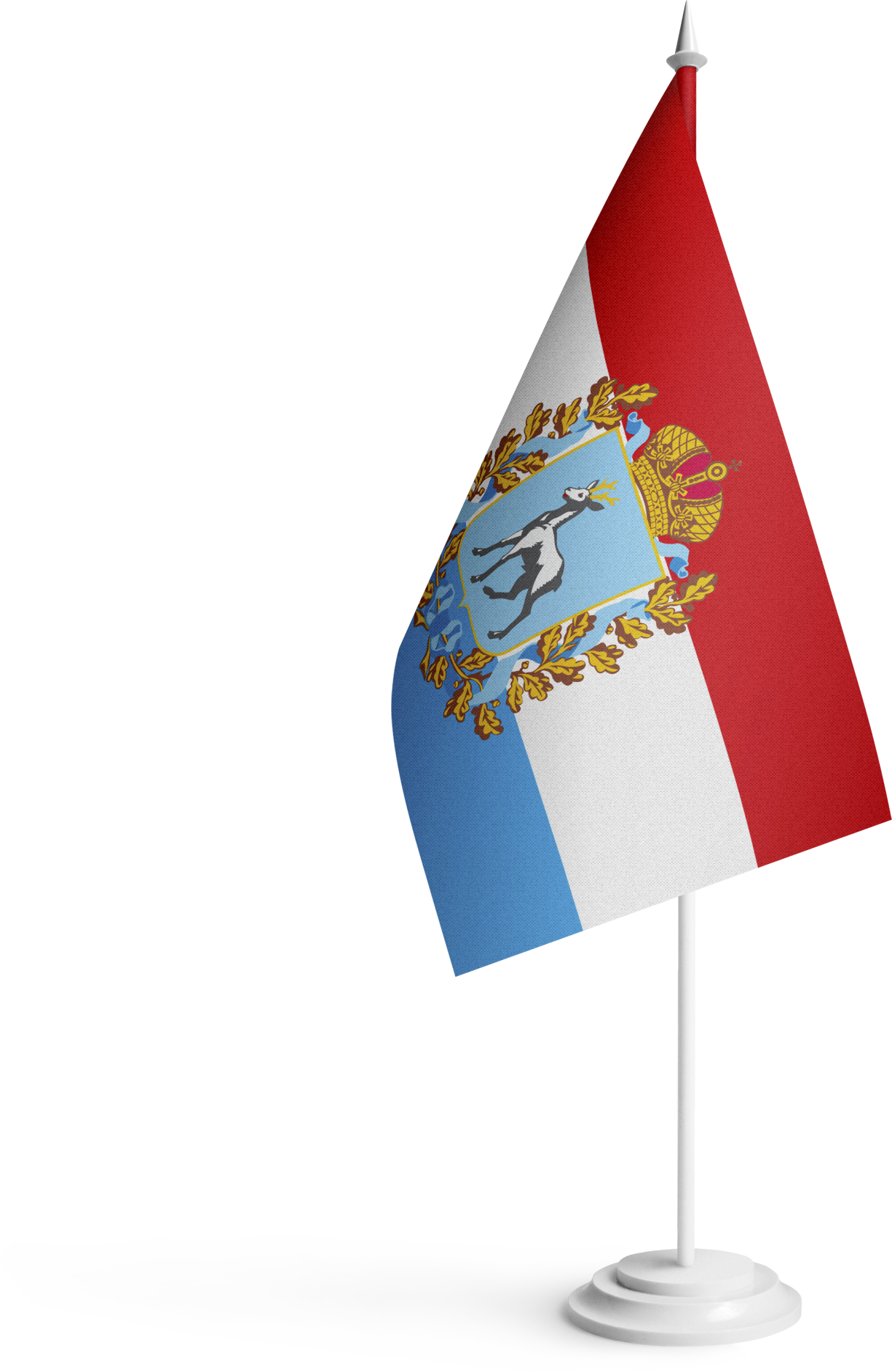 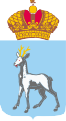 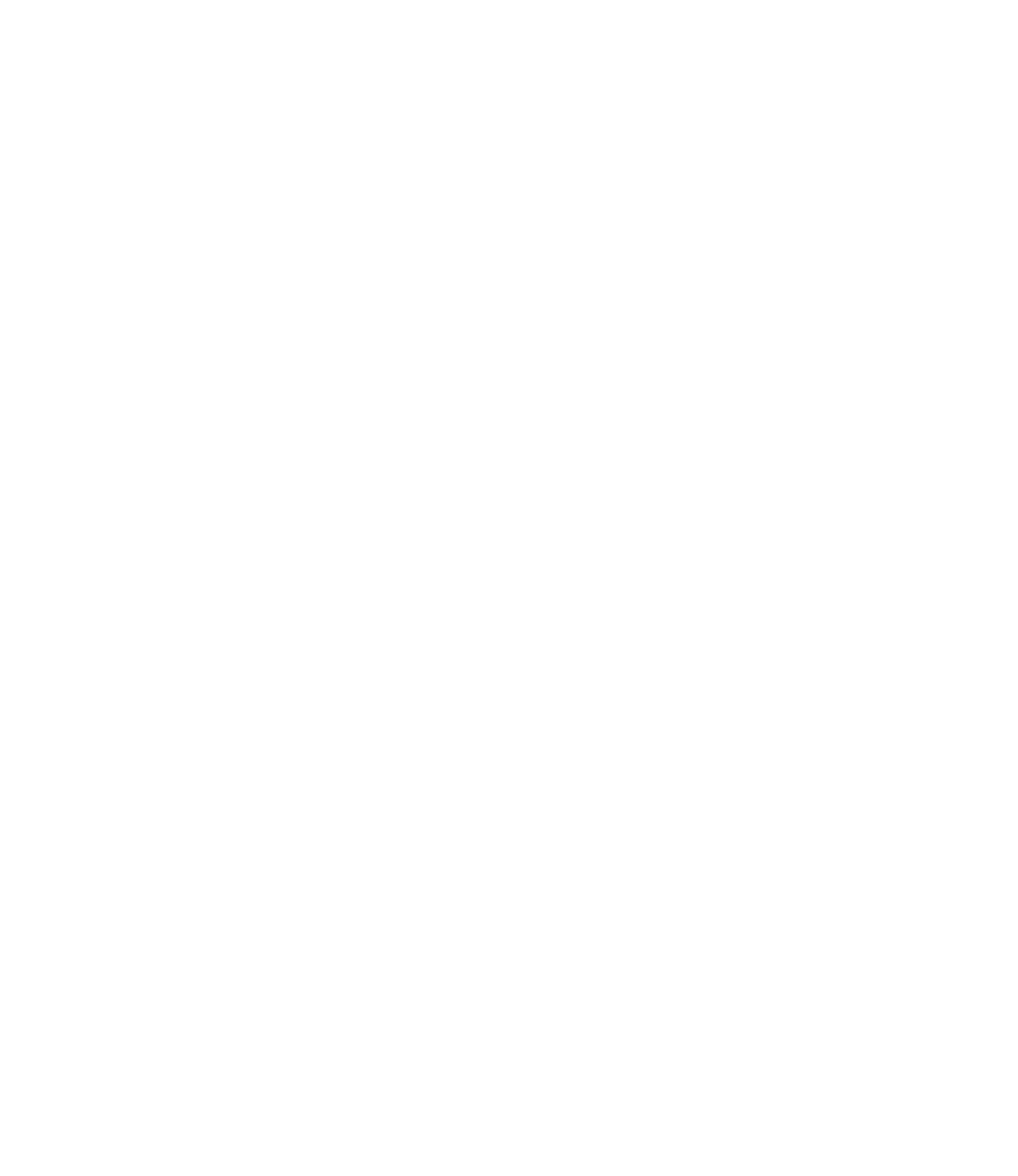 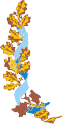 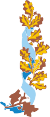 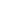 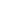 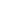 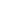 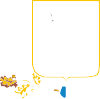 Министерство экономического развития и инвестиций Самарской области
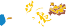 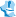 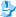 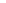 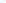 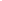 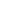 Оценка
стандартных издержек
2024
ОЦЕНКА СТАНДАРТНЫХ ИЗДЕРЖЕК
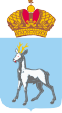 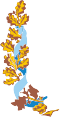 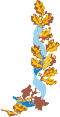 Министерство экономического развития и инвестиций Самарской области
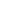 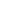 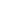 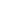 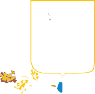 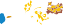 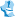 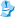 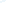 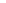 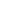 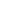 08.04.2024 вступил в силу приказ Минэкономразвития России от 01.02.2024 № 54 «Об утверждении методики оценки стандартных издержек субъектов предпринимательской и иной экономической деятельности, возникающих в связи с исполнением требований регулирования»
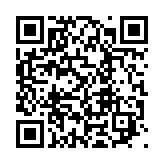 Дополнительная поясняющая информация
Дополнительная поясняющая информация
2
ОЦЕНКА СТАНДАРТНЫХ ИЗДЕРЖЕК
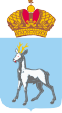 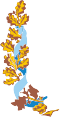 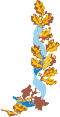 Министерство экономического развития и инвестиций Самарской области
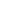 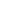 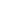 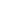 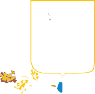 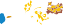 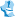 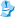 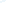 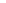 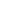 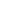 ЦЕЛЬ 
Получение монетарной оценки издержек субъектов, возникающих при соблюдении предполагаемых к установлению или действующих требований регулирования
информационные
содержательные
ВИДЫ ИЗДЕРЖЕК
издержки простоя, простой
недополученная прибыль
альтернативные
3
ОЦЕНКА СТАНДАРТНЫХ ИЗДЕРЖЕК
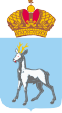 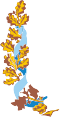 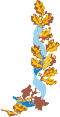 Министерство экономического развития и инвестиций Самарской области
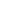 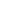 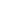 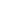 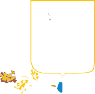 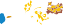 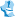 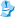 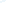 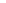 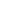 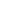 Выделяются в составе информационных, содержательных и издержек простоя
Временные издержки
Издержки, связанные с приобретениями
д
1)
4
4
ОЦЕНКА СТАНДАРТНЫХ ИЗДЕРЖЕК
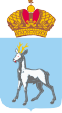 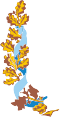 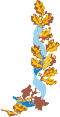 Министерство экономического развития и инвестиций Самарской области
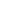 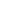 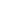 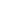 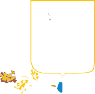 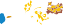 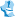 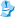 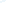 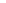 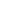 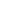 1. справочник 
типовых оценок
Разработаны справочники значений, используемые в формулах,                                       и калькулятор для расчета издержек
2. справочник
стандартных величин
3 способа
Расчета издержек
2. справочник
стандартных величин
3. детальная оценка НА ОСНОВЕ ПОИСКА И СБОРА ПЕРВИЧНЫХ ДАННЫХ
5
ОЦЕНКА СТАНДАРТНЫХ ИЗДЕРЖЕК
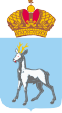 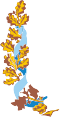 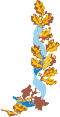 Министерство экономического развития и инвестиций Самарской области
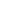 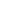 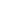 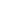 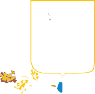 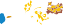 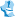 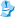 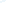 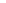 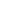 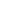 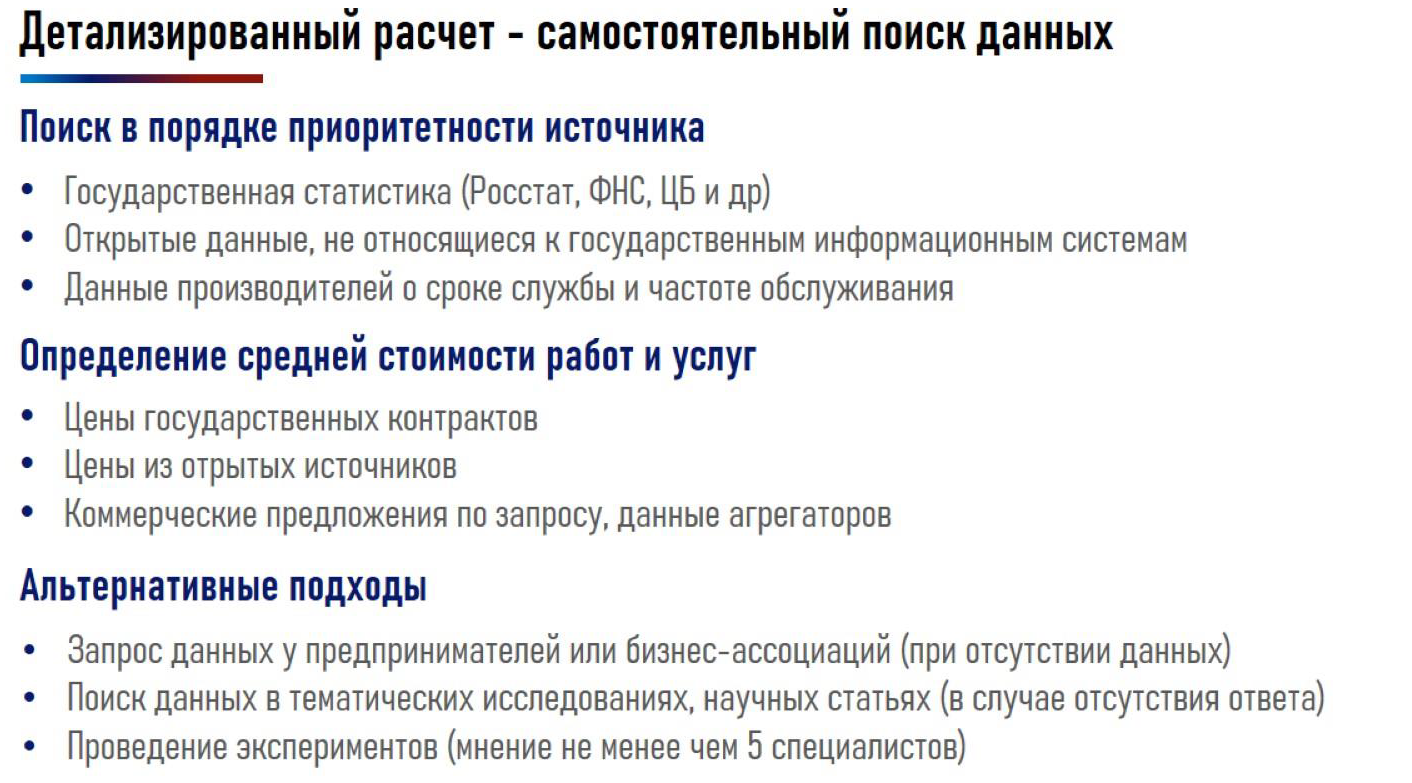 Второстепенный наборный шрифт
Тонкое начертание Нормальное начертание Полужирное начертание Жирное начертание

Тонкое начертание Нормальное начертание Полужирное начертание Жирное начертание
Тонкое начертание Нормальное начертание Полужирное начертание Жирное начертание
12 пт
16 пт
30 ПТ
30
20 пт
6
ОЦЕНКА СТАНДАРТНЫХ ИЗДЕРЖЕК в соответствии с приказом Минэкономразвития России от 01.02.2024 № 54
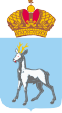 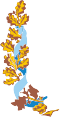 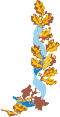 Министерство экономического развития и инвестиций Самарской области
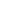 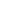 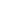 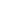 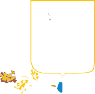 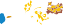 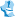 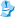 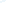 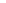 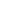 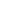 В соответствии с пунктом 5.7 Порядка предоставления грантов в форме субсидий…, утвержденного постановлением Правительства Самарской области от 27.10.2021 № 813, для участия в конкурсном отборе участники представляют в министерство путем размещения в системе «Электронный бюджет» следующие документы:
7
ОЦЕНКА СТАНДАРТНЫХ ИЗДЕРЖЕК
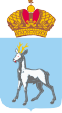 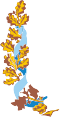 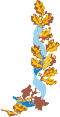 Министерство экономического развития и инвестиций Самарской области
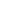 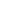 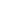 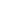 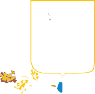 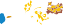 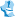 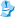 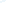 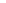 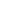 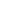 Информационные издержки
1. Информационные издержки заявителя на получение гранта
1.1.  Временные издержки:
Сумма временных издержек субъектов предпринимательской деятельности рассчитывается в соответствии с формулой:
	
	Wд = tд x w x k x fд x q,
 
где:
tд - затраты рабочего времени, необходимого на выполнение действия (человеко-часов);
w - средняя стоимость часа работы работников, занятых выполнением действия (рублей);
k - коэффициент налоговых отчислений и иных обязательных платежей, связанных с оплатой труда штатных работников (единиц), размер которого в общем случае принимается равным 1,302;
fд - частота выполнения действия j-м году (раз);
q - численность объектов расчета в совокупности (группе) объектов расчета.
Средняя заработная плата в Самарской области 58461 рублей (по данным территориального органа   Федеральной службы государственной статистики по Самарской области за    январь – март 2024 года), среднее количество рабочих часов в месяц 164, Следовательно, стоимость заработной платы сотрудника (чел./час) составляет 356,5 рубля (1 мин. – 6 рублей). 
	
	Wд =2,32 (139 мин.) х 356,5 х 1,302 х 1 х 1=1 076,9 руб.
8
ОЦЕНКА СТАНДАРТНЫХ ИЗДЕРЖЕК
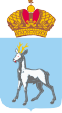 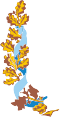 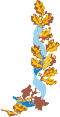 Министерство экономического развития и инвестиций Самарской области
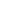 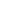 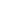 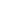 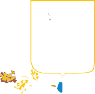 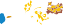 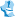 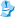 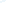 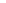 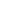 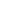 1.2. Издержки, связанные с приобретениями
Сумма затрат на каждое из приобретений, необходимых для выполнения требования (Aот) (рублей), рассчитывается по формуле:
	Aот = MP x Q x fп x q,
где:
MP – средняя цена на соответствующий товар, работу или услугу (рублей);
Q – количество единиц товара, работ или услуг одного вида в одном приобретении (единиц);
Fп – частота осуществления приобретений, включая приобретение оборудования (fпо) и приобретение работ, услуг (fпу) (раз);
q – численность объектов расчета в совокупности (группе) объектов расчета.
Стоимость 1 листа бумаги, картридж, амортизационные расходы равны 1,3 руб.
Aот = 1,3 руб. х 41 л. х 1 х 1=53,3 руб.

Осуществлена выборка коммерческих предложений на получение квалифицированной электронной подписи. 
По предложениям «УЦ Контура», ГК «Астрал», ФНС России стоимость получения квалифицированной электронной подписи составляет от 2000 руб. до 3900 руб. Таким образом, средняя цена получения электронного носителя 2950 руб. 
Сумма затрат на приобретение квалифицированной электронной подписи (в случае если она не использовалась в рамках основных производственных рабочих процессов и имела сложившуюся практику применения ранее):
Средняя цена –  2 950 руб. 
Количество единиц товара  – 1 Частота осуществления приобретений – 1  Численность объектов расчета – 1
	Aот    = 2950 (руб.) х 1 х 1 х 1 = 2950 руб.
Таким образом, общая сумма издержек, связанных с приобретением равна 2 950 руб. + 53,3 руб. = 3 003,3 руб.
Итого участник конкурсного отбора несет следующие издержки: 
	2 976,65 руб. + 1 076,9 руб. = 4 080,2 руб.
9
ОЦЕНКА СТАНДАРТНЫХ ИЗДЕРЖЕК
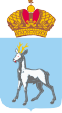 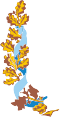 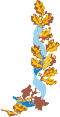 Министерство экономического развития и инвестиций Самарской области
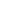 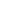 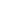 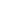 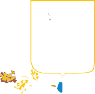 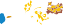 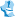 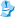 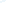 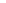 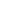 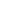 10
ОЦЕНКА СТАНДАРТНЫХ ИЗДЕРЖЕК
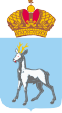 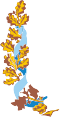 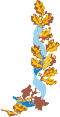 Министерство экономического развития и инвестиций Самарской области
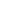 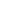 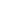 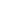 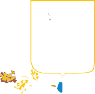 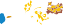 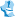 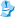 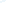 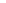 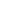 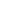 Информационные издержки получателя гранта
2.1. Временные издержки:
Сумма временных издержек субъектов предпринимательской деятельности рассчитывается в соответствии с формулой:
	
	Wд = tд x w x k x fд x q,
 
где:
tд - затраты рабочего времени, необходимого на выполнение действия (человеко-часов);
w - средняя стоимость часа работы работников, занятых выполнением действия (рублей);
k - коэффициент налоговых отчислений и иных обязательных платежей, связанных с оплатой труда штатных работников (единиц), размер которого в общем случае принимается равным 1,302;
fд - частота выполнения действия j-м году (раз);
q - численность объектов расчета в совокупности (группе) объектов расчета.
Средняя заработная плата в Самарской области 58461 рублей (по данным территориального органа   Федеральной службы государственной статистики по Самарской области за    январь – март 2024 года), среднее количество рабочих часов в месяц 164, Следовательно, стоимость заработной платы сотрудника (чел./час) составляет 356,5 рубля (1 мин. – 6 рублей). 

Время ожидание в очереди на подачу документов составляет 10 минут. При условии, что после получения консультации, заявителю необходимо исправить некоторые документы, возьмем в расчете удвоенные значения. 
 
	Wд =(7,08 (425 мин.) + 0,33 (20 мин.)) х 356,5 х 1,302 х 1х 1= 3 439,4 руб.
11
ОЦЕНКА СТАНДАРТНЫХ ИЗДЕРЖЕК
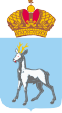 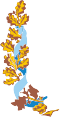 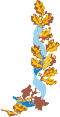 Министерство экономического развития и инвестиций Самарской области
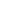 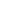 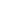 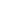 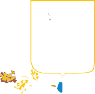 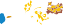 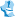 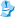 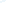 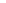 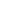 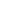 2.2. Издержки, связанные с приобретениями:


2.2.1. Покупка расходных материалов:

Сумма затрат на каждое из приобретений, необходимых для выполнения требования (Aот) (рублей), рассчитывается по формуле:
	
	Aот = MP x Q x fп x q,
где:
MP – средняя цена на соответствующий товар, работу или услугу (рублей);
Q – количество единиц товара, работ или услуг одного вида в одном приобретении (единиц);
Fп – частота осуществления приобретений, включая приобретение оборудования (fпо) и приобретение работ, услуг (fпу) (раз);
q – численность объектов расчета в совокупности (группе) объектов расчета.

Стоимость 1 листа бумаги, картридж, амортизационные расходы равны 1,3 руб.

Aот = 1,3 рубля (стоимость 1 листа бумаги, картридж) х 115 х 1 х 1 = 149,5 руб.
12
ОЦЕНКА СТАНДАРТНЫХ ИЗДЕРЖЕК
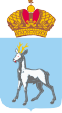 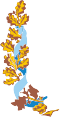 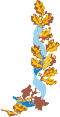 Министерство экономического развития и инвестиций Самарской области
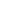 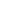 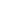 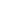 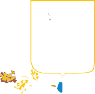 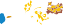 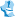 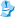 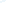 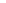 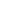 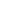 2.2.2. Транспортные расходы
Средняя стоимость проезда составляет 450 рублей и 120 минут в одну сторону (из условного центра муниципального образования до г. Самара).
Для расчета учтем поездку туда и обратно – 900 рублей и 240 минут (4 часа).
При условии, что после получения консультации, заявителю необходимо исправить некоторые документы, возьмем в расчете удвоенные транспортные издержки – 1 800 рублей и 480 минут (8 часов).
Оплата труда сотрудника на поездку составляет: 
	Wд = tд x w x k x fд x q,
 
где:
tд - затраты рабочего времени, необходимого на выполнение действия (человеко-часов);
w - средняя стоимость часа работы работников, занятых выполнением действия (рублей);
k - коэффициент налоговых отчислений и иных обязательных платежей, связанных с оплатой труда штатных работников (единиц), размер которого в общем случае принимается равным 1,302;
fд - частота выполнения действия j-м году (раз);
q - численность объектов расчета в совокупности (группе) объектов расчета.
Средняя заработная плата в Самарской области 58 461 рублей (по данным территориального органа  Федеральной службы государственной статистики по Самарской области за  январь – март 2024 года), среднее количество рабочих часов в месяц 164, Следовательно, стоимость заработной платы сотрудника (чел./час) составляет 356,5 рубля (1 мин. – 6 рублей). 
 
	Wд =(8 х 356,5 х 1,302 х 1 х 1) + 1800 = 5 513,3 руб.
13
ОЦЕНКА СТАНДАРТНЫХ ИЗДЕРЖЕК
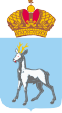 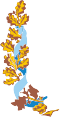 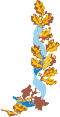 Министерство экономического развития и инвестиций Самарской области
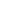 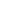 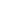 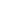 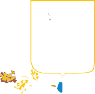 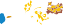 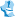 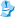 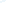 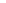 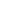 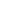 Итого получатель гранта 
несет следующие издержки(вместе с подачей документов на получение гранта): 
на расходные материалы, время работы сотрудников, транспортные расходы:
3 439,4 руб. + 149,5 руб.+ 4 080,2 руб.+ 5 513,3 руб. =                   13 182,4 руб.

В 2023 году грант получили 125 заявителей
141 СМСП подал заявку на участие в конкурсном отборе.

Следовательно, издержки, которые несут заявители (получатели) при подготовке и подаче документов, являются незначительными для заявителей и потенциальных получателей грантов в сравнении с суммой гранта, который они могут получить, и не создают затруднений при получении государственной поддержки.
(вместе с подачей документов на получение гранта): 
 
4 477,55 руб. + 74,75 руб.+ 4 378,52  руб.+ 5 514,1 руб. = 14 444,92 руб.
Стоит отметить, что в 2023 году грант получили 125 заявителей, при этом 141 СМСП подал заявку на участие в конкурсном отборе.
Следовательно, издержки, которые несут заявители (получатели) при подготовке и подаче документов, являются незначительными для заявителей и потенциальных получателей грантов в сравнении с суммой гранта, который они могут получить, и не создают затруднений при получении государственной поддержки.
14
ОЦЕНКА СТАНДАРТНЫХ ИЗДЕРЖЕК
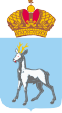 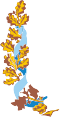 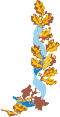 Министерство экономического развития и инвестиций Самарской области
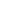 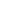 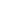 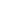 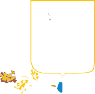 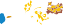 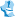 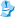 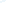 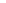 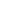 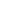 Благодаря эффективной реализации  мероприятий, содержащихся в паспорте комплекса процессных мероприятий «Создание комфортной среды для ведения предпринимательской деятельности» и паспорте региональной составляющей Национального проекта   федеральный проект  «Создание условий для легкого старта и комфортного ведения бизнеса», в том числе предоставлению грантов, прирост количества социальных предпринимателей в 2023 году составил 109 социальных предпринимателей  и составляет в 2024 году 381 социальный предприниматель. 
 
Всего на реализацию мероприятия в рамках Порядка № 813   
на 2024 год выделено 11346200,00 рублей, в том числе 
2446200,00 рублей за счет средств федерального бюджета.
15
ОЦЕНКА СТАНДАРТНЫХ ИЗДЕРЖЕК в соответствии с приказом Минэкономразвития России от 01.02.2024 № 54
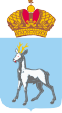 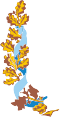 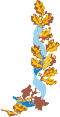 Министерство экономического развития и инвестиций Самарской области
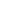 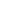 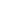 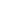 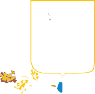 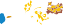 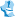 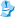 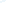 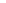 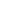 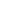 В соответствии положениями проекта закона Самарской области «О внесении изменений в статью 4 Закона Самарской области «О мерах по ограничению потребления (распития) алкогольной продукции на территории Самарской области»
для получения лицензии заявители представляют в министерство следующие документы:
16
ОЦЕНКА СТАНДАРТНЫХ ИЗДЕРЖЕК
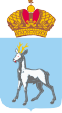 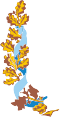 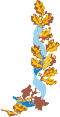 Министерство экономического развития и инвестиций Самарской области
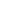 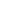 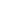 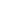 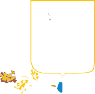 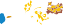 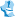 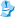 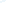 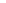 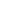 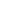 Информационные издержки субъекта предпринимательской деятельности при получении лицензии
1. Временные издержки:

Сумма временных издержек субъектов предпринимательской деятельности рассчитывается в соответствии с формулой:
	Wд = tд x w x k x fд x q,
 
где:
tд - затраты рабочего времени, необходимого на выполнение действия (человеко-часов);
w - средняя стоимость часа работы работников, занятых выполнением действия (рублей);
k - коэффициент налоговых отчислений и иных обязательных платежей, связанных с оплатой труда штатных работников (единиц), размер которого в общем случае принимается равным 1,302;
fд - частота выполнения действия j-м году (раз);
q - численность объектов расчета в совокупности (группе) объектов расчета.
Средняя заработная плата в Самарской области 58461 рублей (по данным территориального органа   Федеральной службы государственной статистики по Самарской области за    январь – март 2024 года), среднее количество рабочих часов в месяц 164. Следовательно, стоимость заработной платы сотрудника (чел./час) составляет 356,5 рубля (1 мин. – 6 рублей).  Время, необходимое для подачи документов на оформление лицензии – 0,75 часа (45 минут).  
	Wд =0,75 х 356,5 х 1,302 х 1 х 1=348 руб.

Госпошлина за оформление лицензии на розничную продажу алкогольной продукции при оказании услуг общественного питания – 65 000 руб.
17
ОЦЕНКА СТАНДАРТНЫХ ИЗДЕРЖЕК
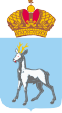 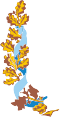 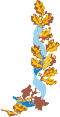 Министерство экономического развития и инвестиций Самарской области
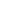 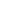 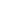 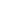 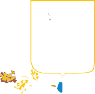 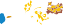 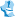 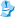 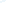 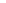 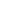 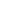 Информационные издержки субъекта предпринимательской деятельности при получении лицензии
2.Издержки, связанные с приобретениями:
Сумма затрат на каждое из приобретений, необходимых для выполнения требования (Aот) (рублей), рассчитывается по формуле:
	Aот = MP x Q x fп x q,
где:
MP – средняя цена на соответствующий товар, работу или услугу (рублей);
Q – количество единиц товара, работ или услуг одного вида в одном приобретении (единиц);
Fп – частота осуществления приобретений, включая приобретение оборудования (fпо) и приобретение работ, услуг (fпу) (раз);
q – численность объектов расчета в совокупности (группе) объектов расчета.
Осуществлена выборка коммерческих предложений на изготовление вывески. 
По предложениям рекламных агентств: «Креативные технологии», «Пиар Медиа», «ПСР» стоимость изготовления вывески размером 2,5 х 0,5 м составляет от 1 521 руб. до 2 600 руб. за кв.м. Таким образом, средняя цена 2600 руб. х 1.25 кв.м =3 250 руб.
Количество единиц товара  – 1 
Частота осуществления приобретений – 1
Численность объектов расчета – 1
	Aот    = 3 250 (руб.) х 1 х 1 х 1 = 3 250 руб.
Стоимость 1 листа бумаги, картридж, амортизационные расходы составляет 1,3 руб.
                  Aот = 1,3 рубля х 15 х 1 х 1 = 19,5 руб.
18
ОЦЕНКА СТАНДАРТНЫХ ИЗДЕРЖЕК
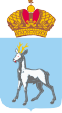 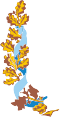 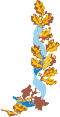 Министерство экономического развития и инвестиций Самарской области
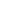 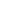 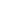 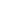 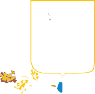 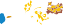 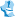 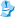 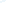 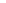 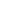 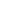 Транспортные расходы
Средняя стоимость проезда составляет 450 рублей и 120 минут в одну сторону (из условного центра муниципального образования до г. Самара).
Для расчета учтем поездку туда и обратно – 900 рублей и 240 минут (4 часа).
Оплата труда сотрудника на поездку составляет: 
	Wд = tд x w x k x fд x q,
 где:
tд - затраты рабочего времени, необходимого на выполнение действия (человеко-часов);
w - средняя стоимость часа работы работников, занятых выполнением действия (рублей);
k - коэффициент налоговых отчислений и иных обязательных платежей, связанных с оплатой труда штатных работников (единиц), размер которого в общем случае принимается равным 1,302;
fд - частота выполнения действия j-м году (раз);
q - численность объектов расчета в совокупности (группе) объектов расчета.
Средняя заработная плата в Самарской области 58 461 рублей (по данным территориального органа   Федеральной службы государственной статистики по Самарской области за    январь – март 2024 года), среднее количество рабочих часов в месяц 164. Следовательно, стоимость заработной платы сотрудника (чел./час) составляет 356,5 рубля (1 мин. – 6 рублей).  
	Wд =(4 х 356,5 х 1,302 х 1 х 1) + 900 = 2 754,6 руб. 

Таким образом, общая сумма издержек, связанных с приобретением равна 3 250 руб. + 2 754,6 руб. + 19,5 руб.  = 6 024,1 руб.
Итого субъект предпринимательской деятельности при получении лицензии несет следующие издержки: 
 65 000 руб. + 348 руб.+ 6 024,1 руб. = 71 372,1 руб.
19
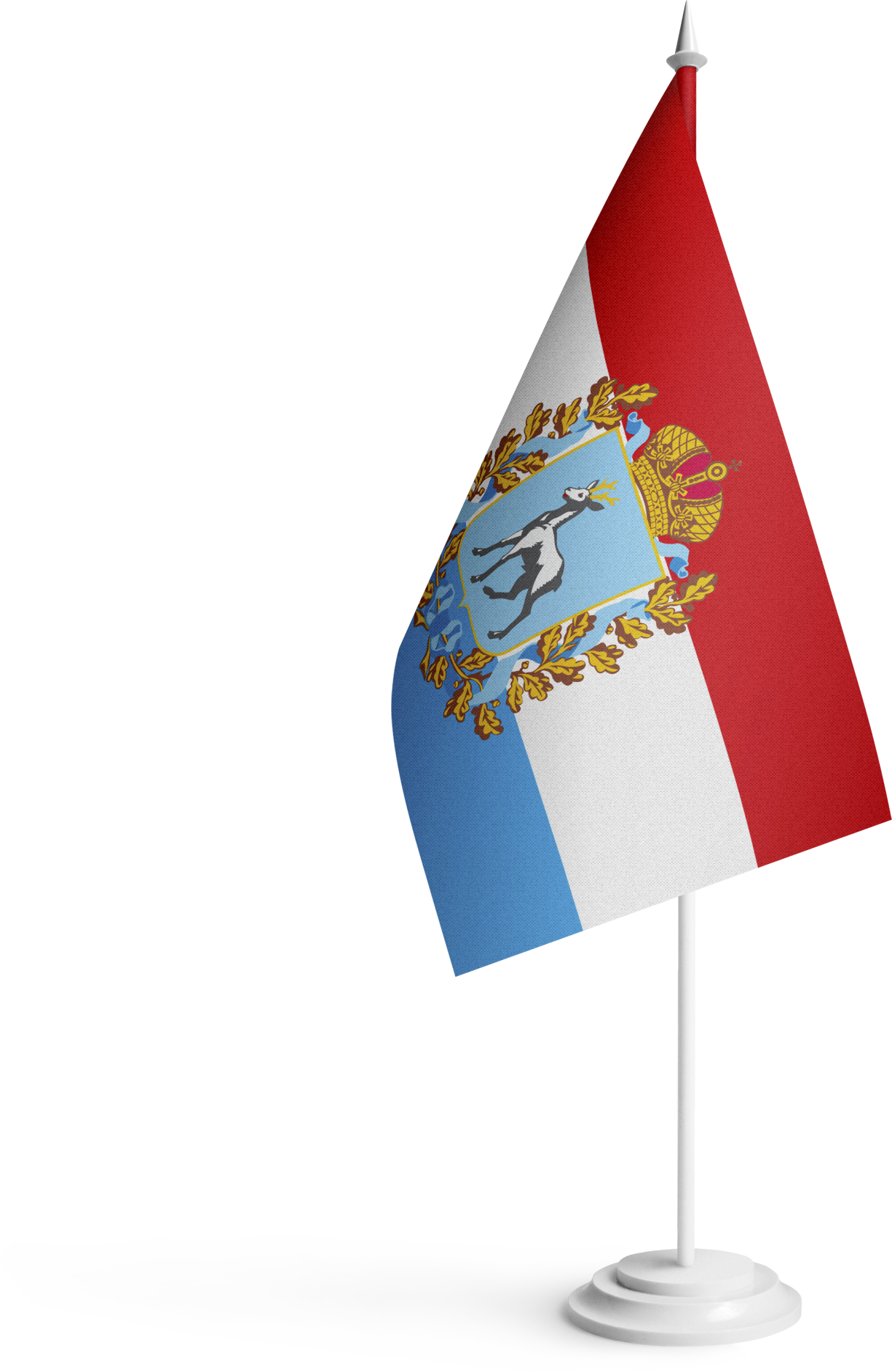 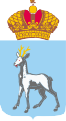 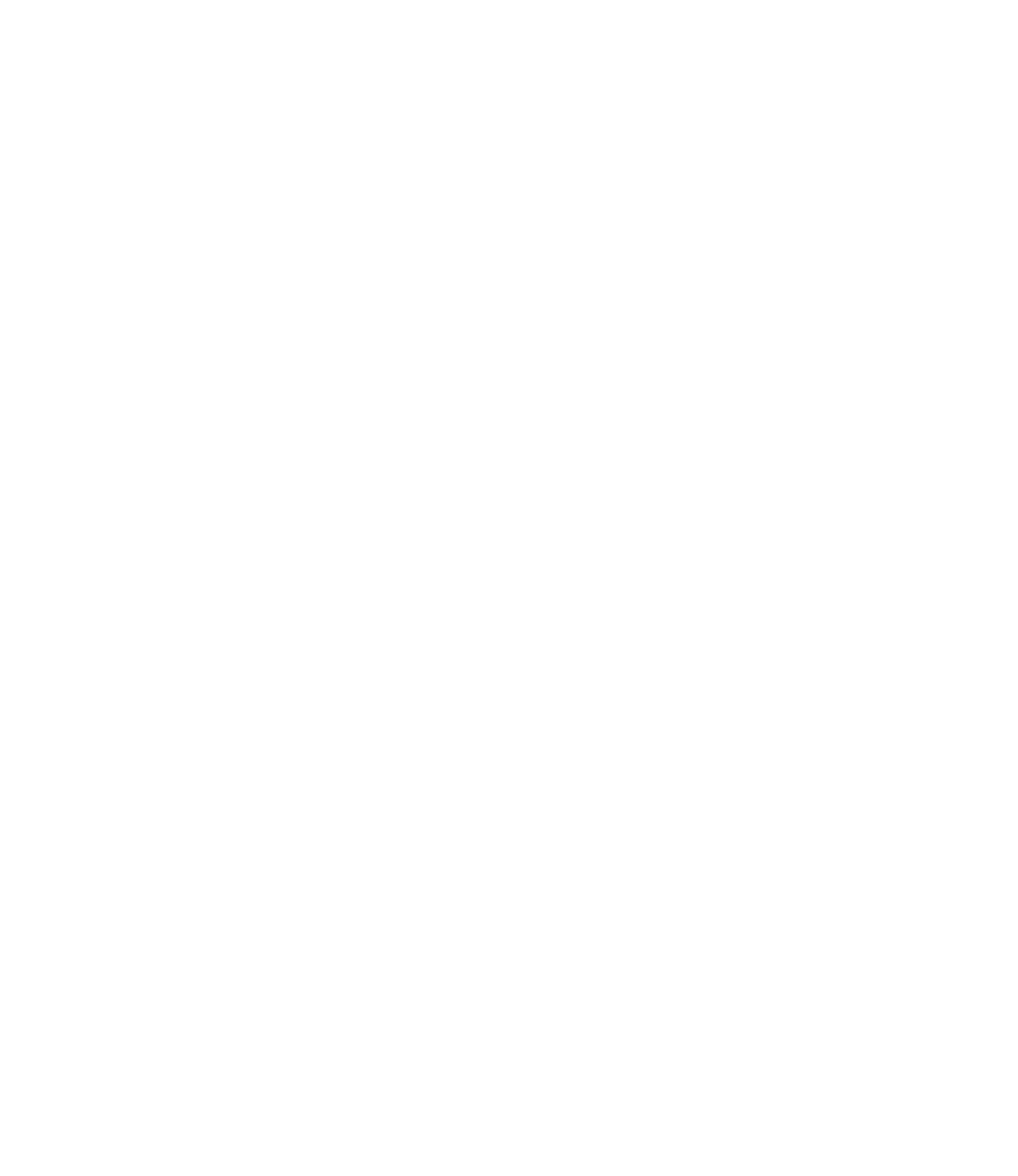 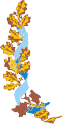 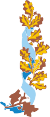 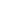 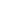 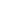 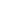 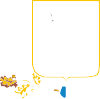 Министерство экономического развития и инвестиций Самарской области
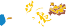 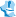 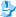 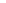 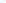 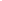 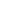 БЛАГОДАРЮ ЗА ВНИМАНИЕ!
2024